USA
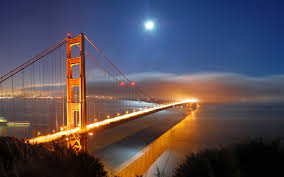 The United States of America
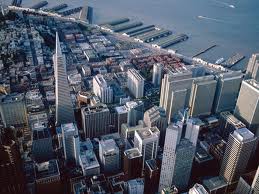 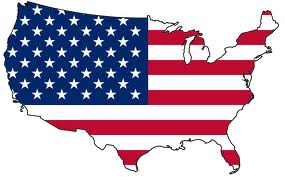 Teritory
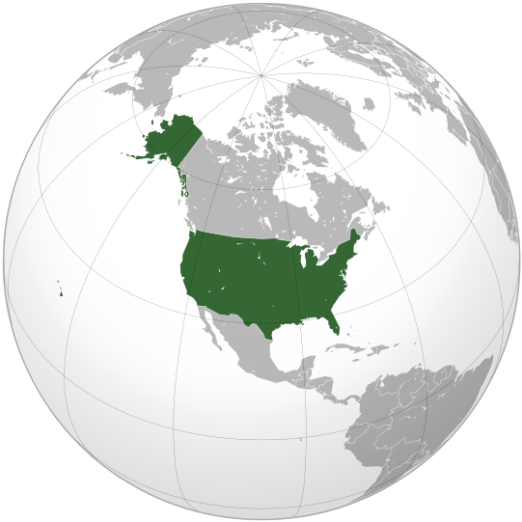 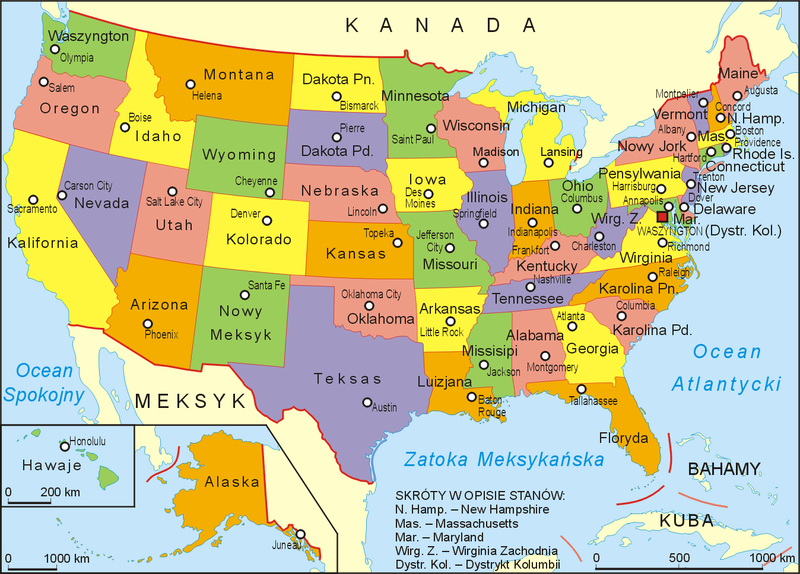 United States consists of 50 states.
It lies between the Pacific and Atlantic Oceans, bordered by 
Canada to the north and Mexico to the south.
Capital City
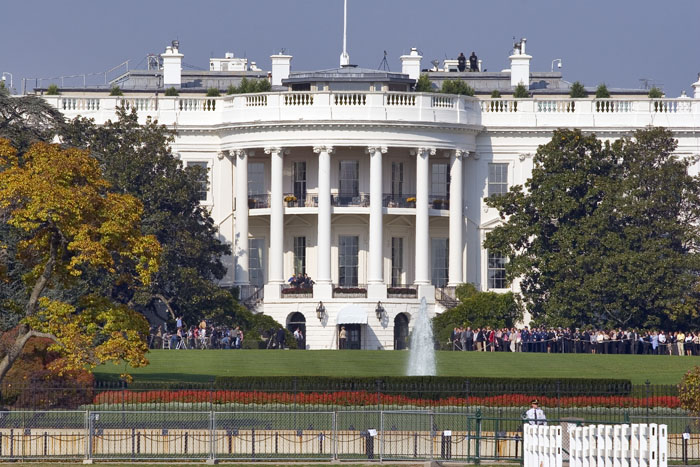 The capital city of the United States of America  is Washington DC.
The White House - the official residence of the USA President.
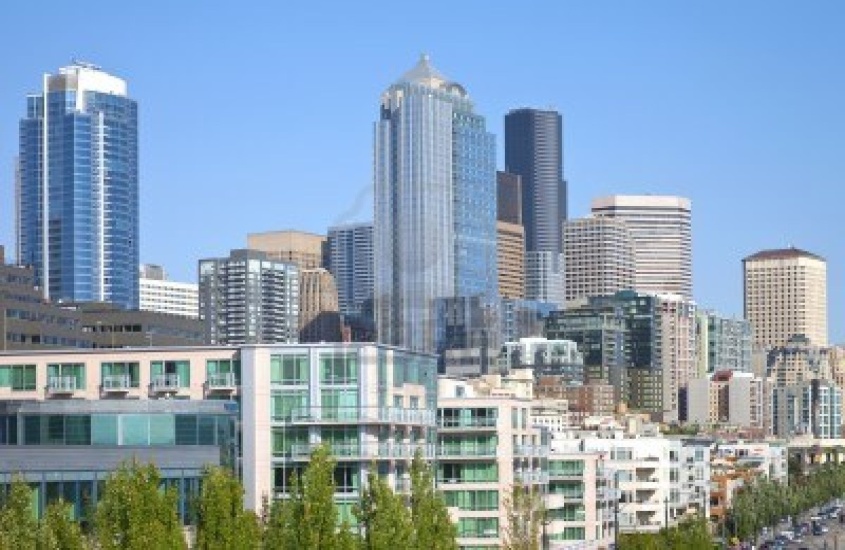 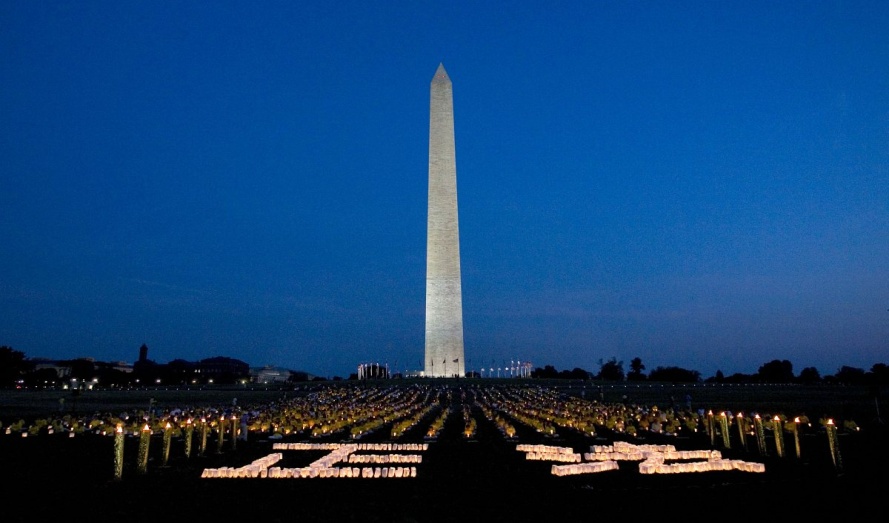 Flag
Flag of the United States is commonly known as the Stars and Stripes
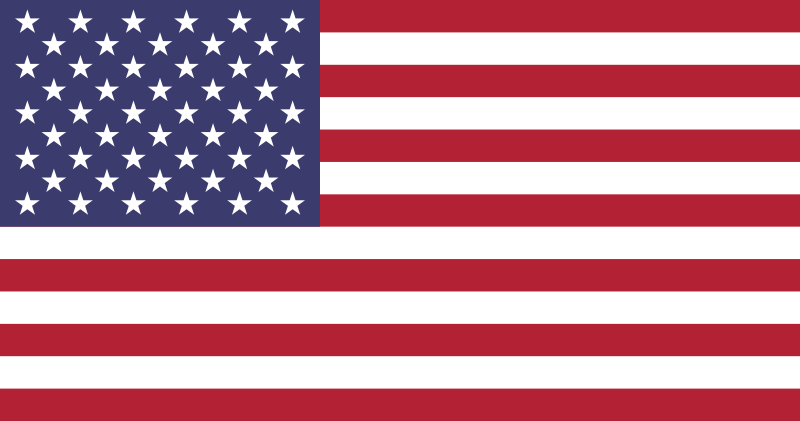 Stars represent  50 states of the U.S. 
Stripes symbolize 13 original colonies
National Anthem
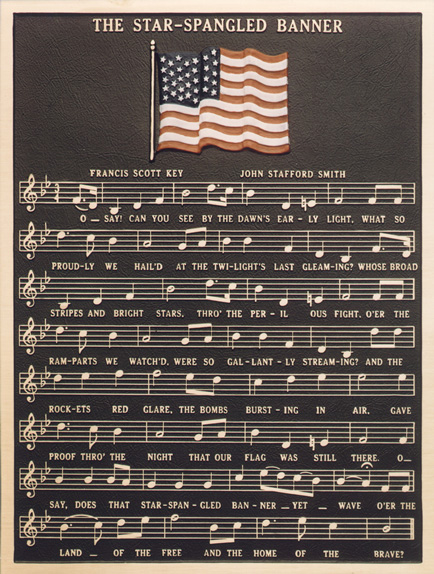 „The Star-Spangled Banner” - is a national anthem of the United States
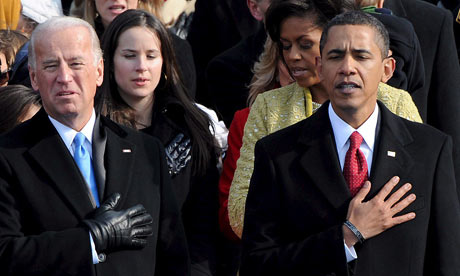 National symbols
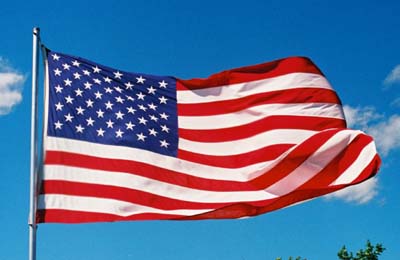 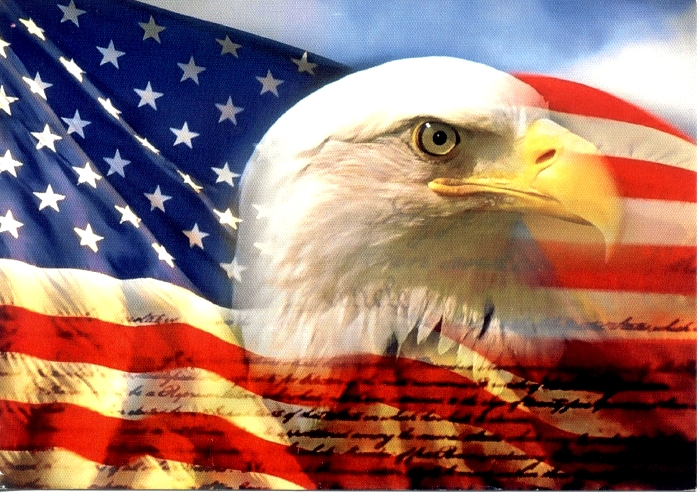 FLAG
BALD EAGLE
LANGUAGE
In the United States most people speak English, there is also big group of Spanish speakers.
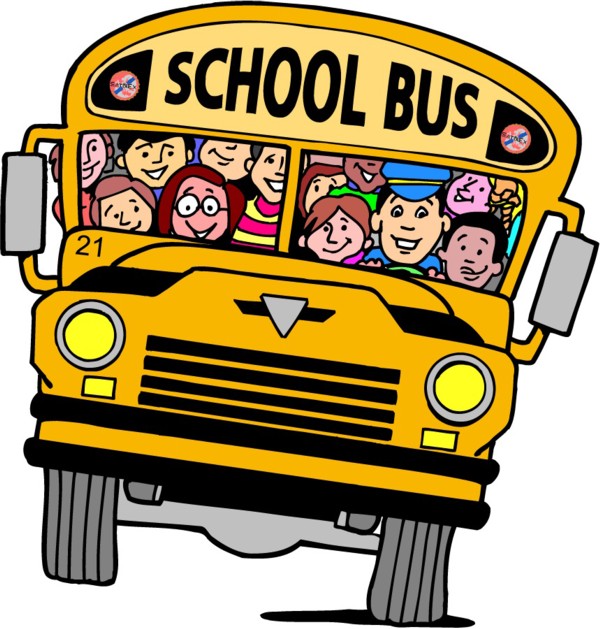 Some words in British and American English are different eg. in Britain you play football while  in America soccer.
Famous people
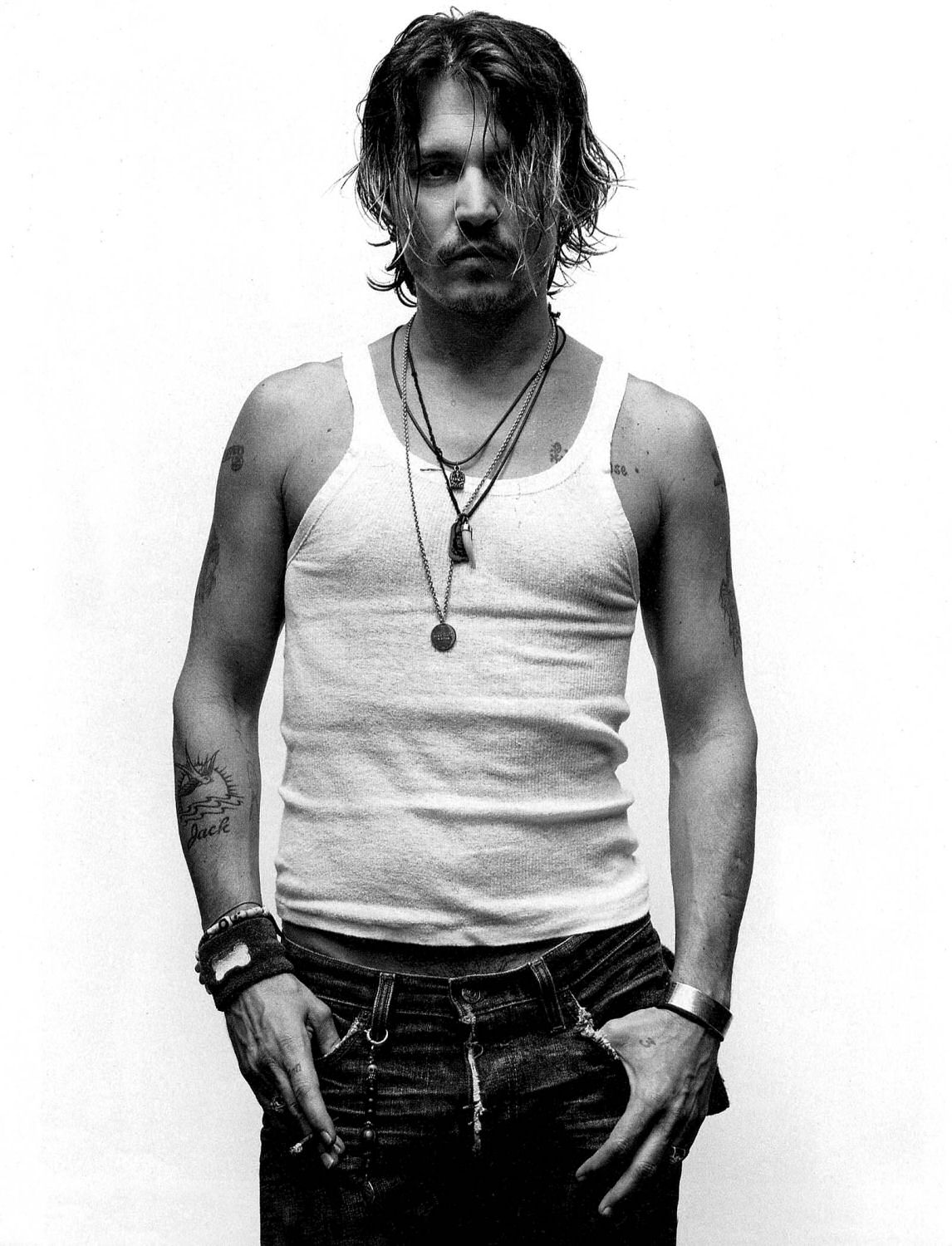 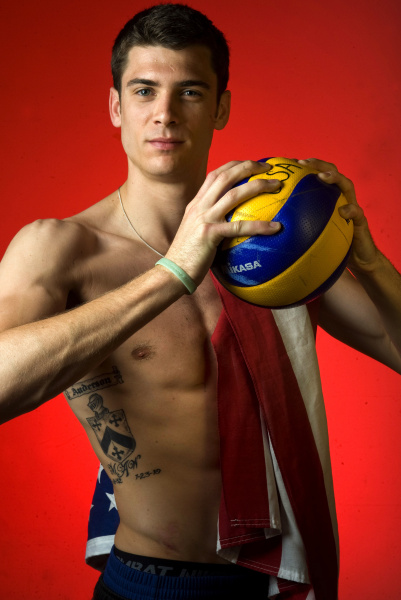 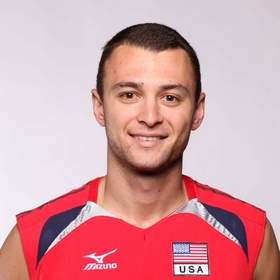 Paul Lotman- 
a volleyball player.
Anderson Matthew- 
a volleyball player.
Johnny Depp- an actor.
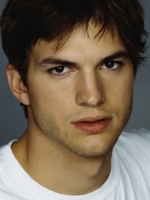 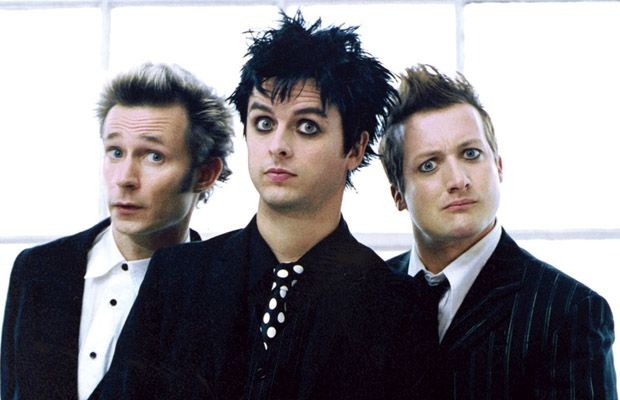 Ashton Kutcher- an actor
Green Day- 
a punk rock band.
Famous places
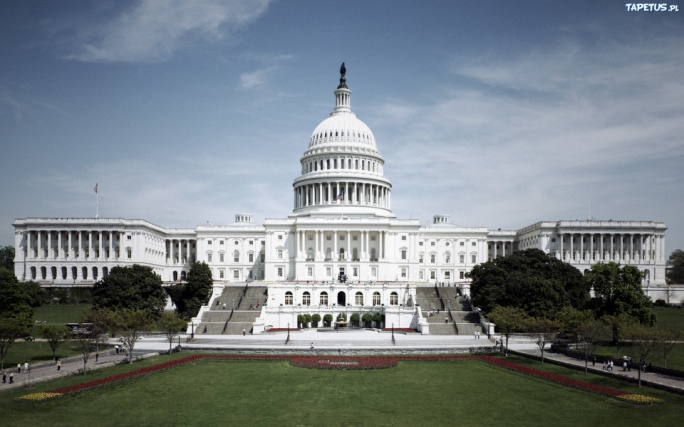 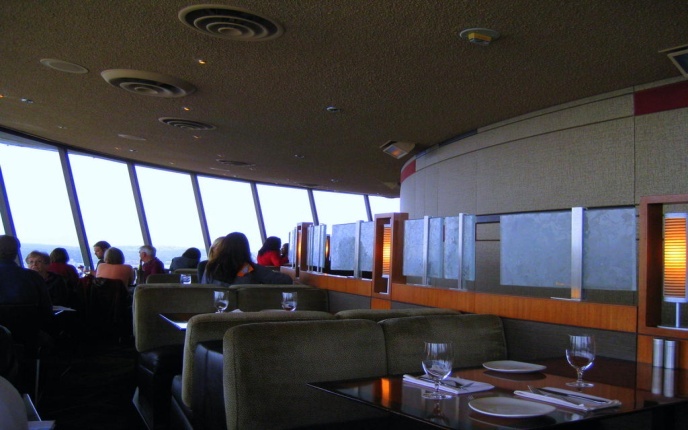 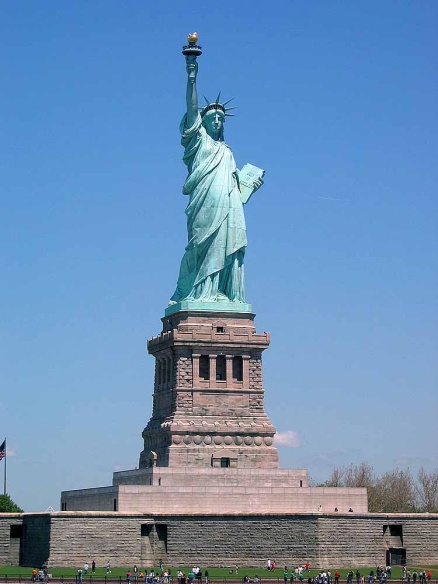 The Restaurant Space Needle.
The White House.
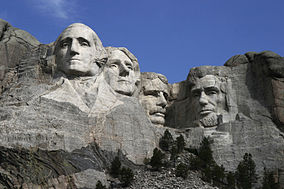 The Statue of Liberty.
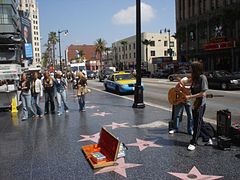 The Mount Rushmore
The Hollywood Walk of Fame on
Hollywood Boulevard
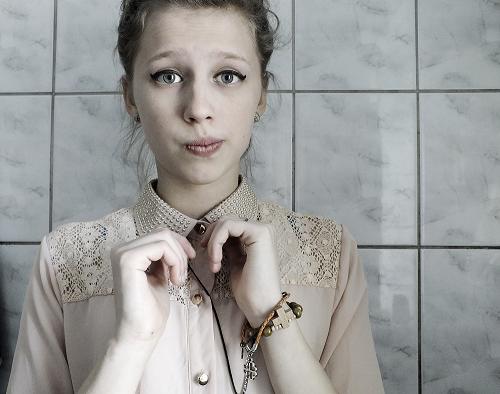 Wykonała Iwona  Pintal  ;)